Please Note…
Please make sure your Start Video is OFF when logging into the WebEx platform. 
Here is what it should look like 




ALSO

It is NORMAL to not hear any sound until the webinar starts at 12:00 noon EST. 

Your phone line is muted, but you can always chat to the host, BJ Schwartz, if you have any questions or concerns during this time.
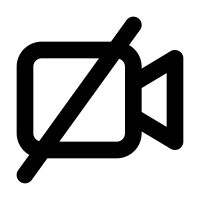 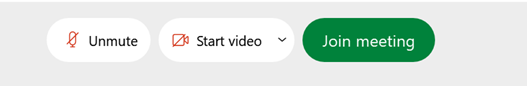 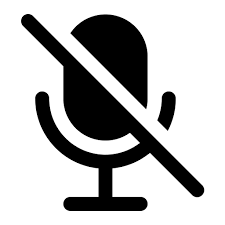 Presented by Partners in Medical Education, Inc. 2022
1
Meet the Experts
Heather Peters, M.Ed, Ph.D	Carmela Meyer, MBA, Ed.D
Amy Durante, MHA		Cheryl Haynes, BA
Christine Redovan, MBA, MLIS
Presented by Partners in Medical Education, Inc. 2022
2
Introducing Your Presenters…
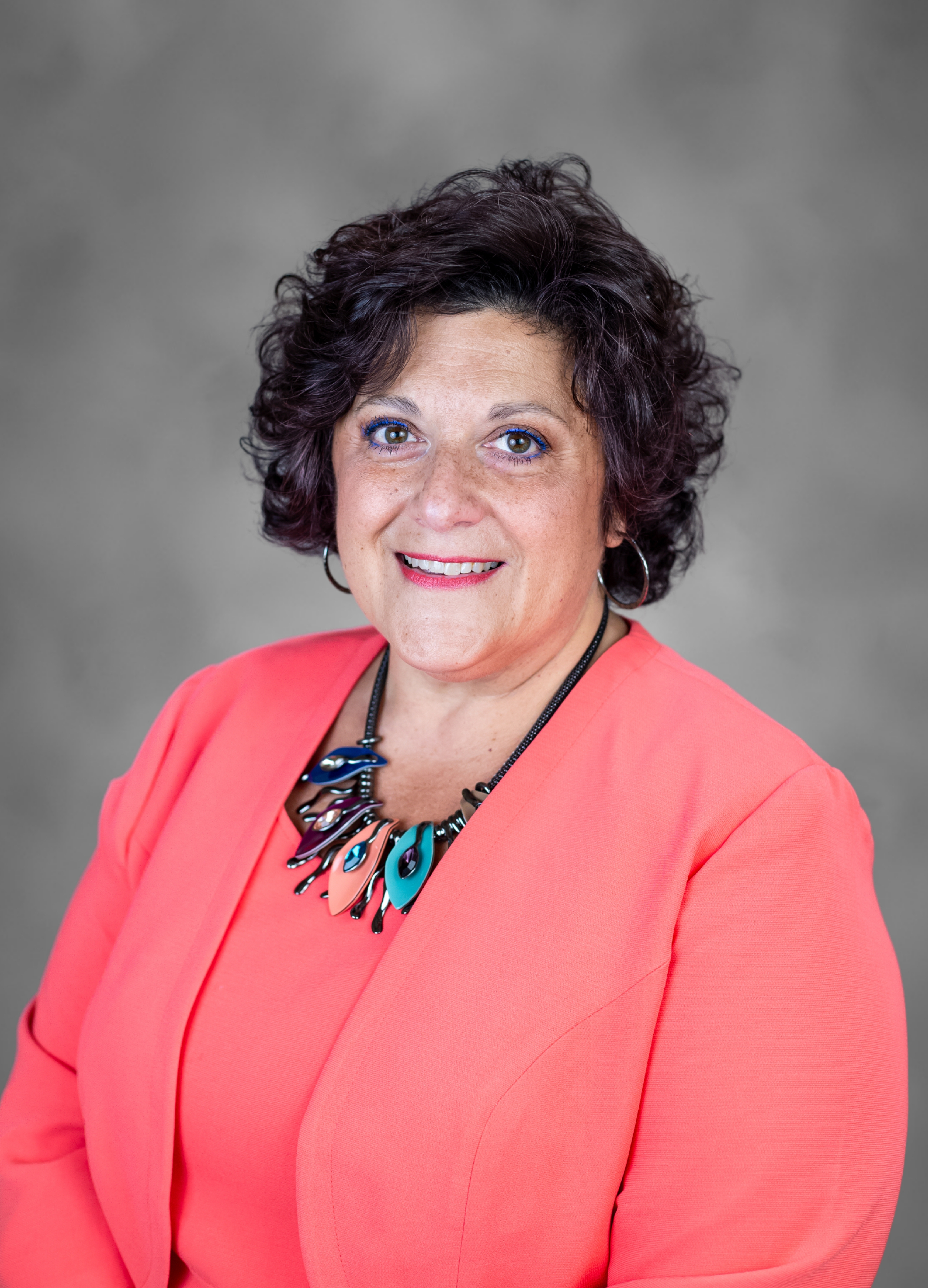 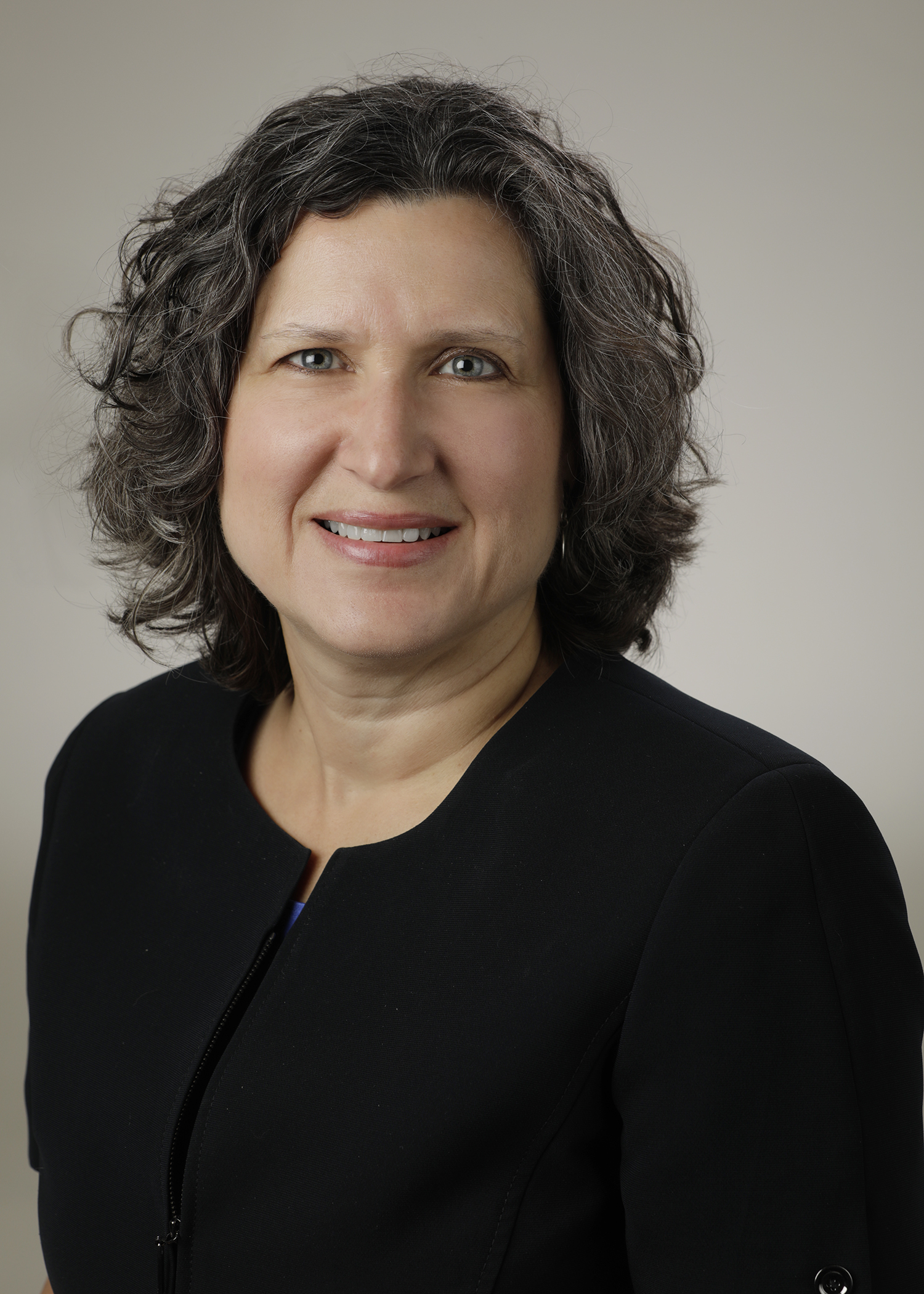 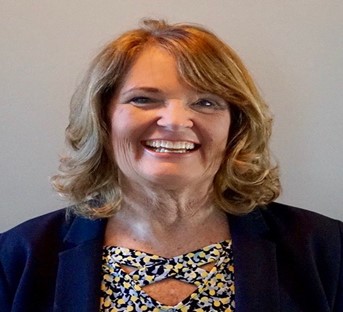 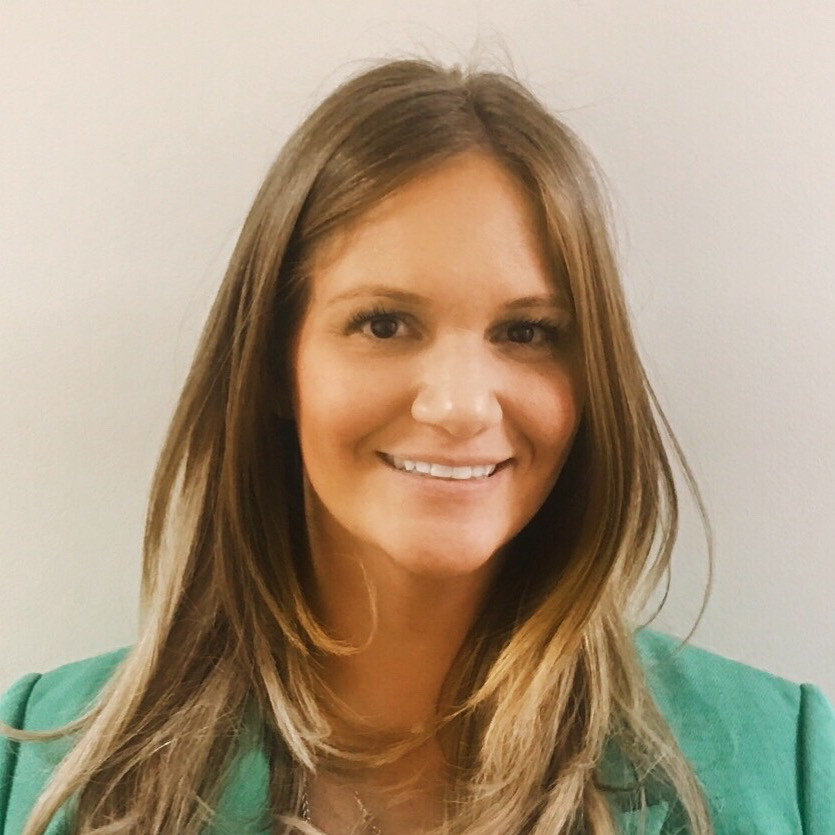 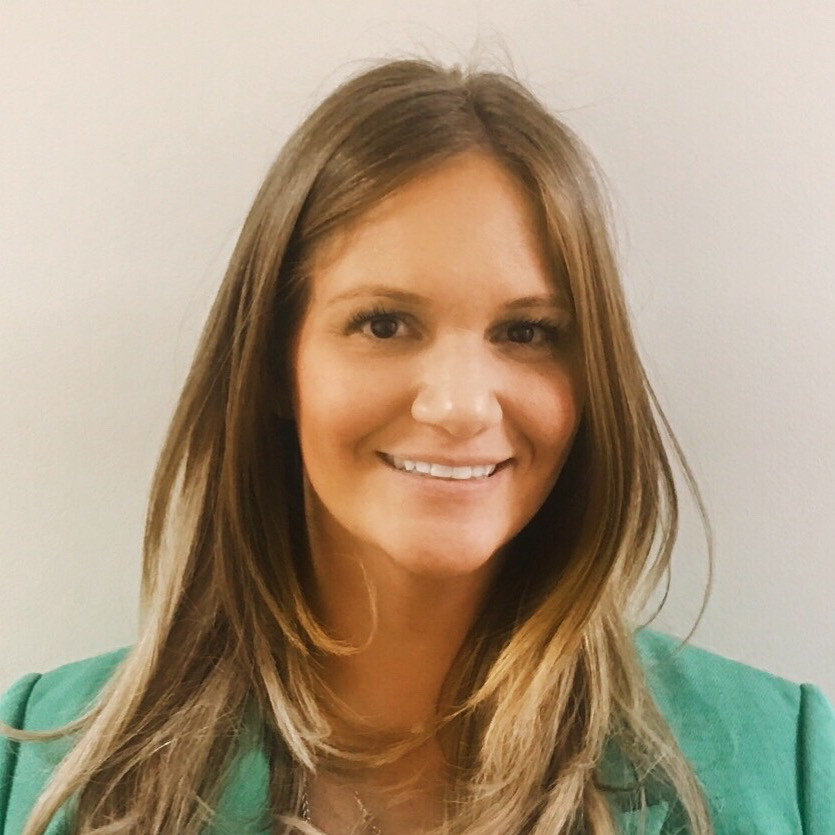 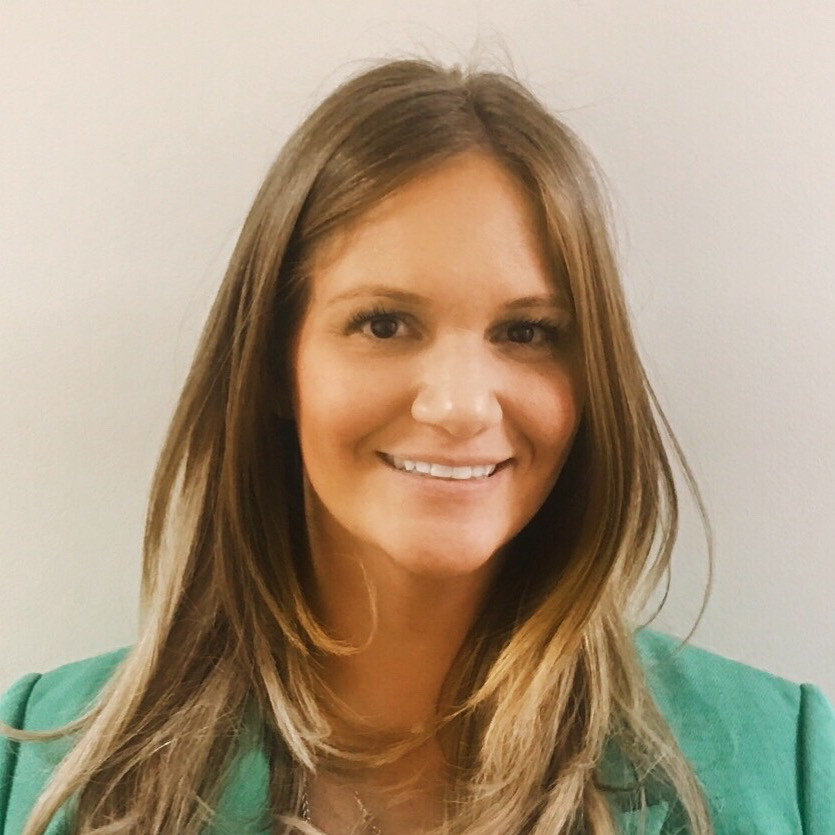 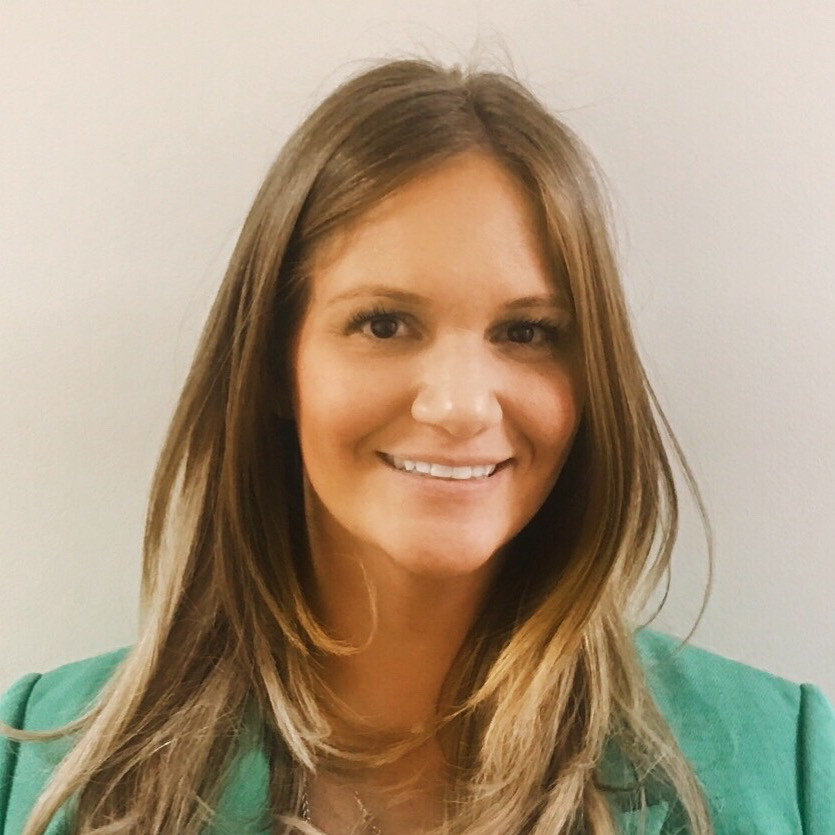 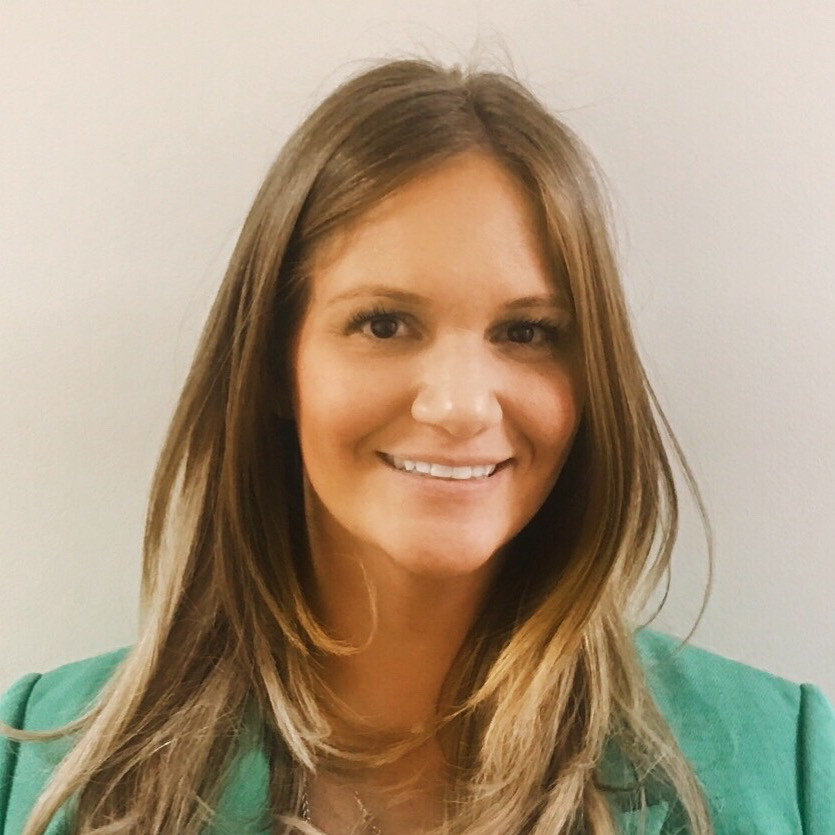 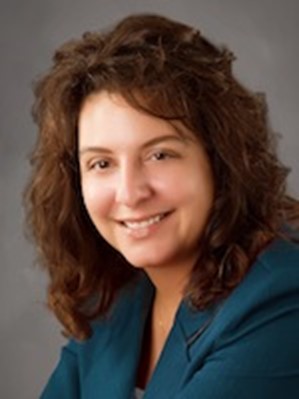 Cheryl Haynes, BA GME Consultant
Heather Peters, M.Ed, Ph.D
GME Consultant
Amy Durant, MHA
GME Consultant
Christine Redovan, MBA, MLIS
GME Consultant
Carmela Meyer, MBA, Ed.D
GME Consultant
Partners’ Consultants have over 125 Years combined consulting experience and look forward to sharing their insights and solutions on some of the biggest challenges they have run into this year.
Presented by Partners in Medical Education, Inc. 2022
3
Learning Objectives
Evaluate how well your GMEC is meeting the current expectations
Determine action needed to prepare your faculty for a site visit
Create an environment for professional identity formation
Identify underperformance and ways to conduct a Special Review
Discover the latest new and updated ACGME resources for GME advancement and improvement
Presented by Partners in Medical Education, Inc. 2022
Presented by Partners in Medical Education, Inc. 2022
4
GMEC 2022:  Is Your GMEC Meeting the Current Expectations?Heather Peters, PhD
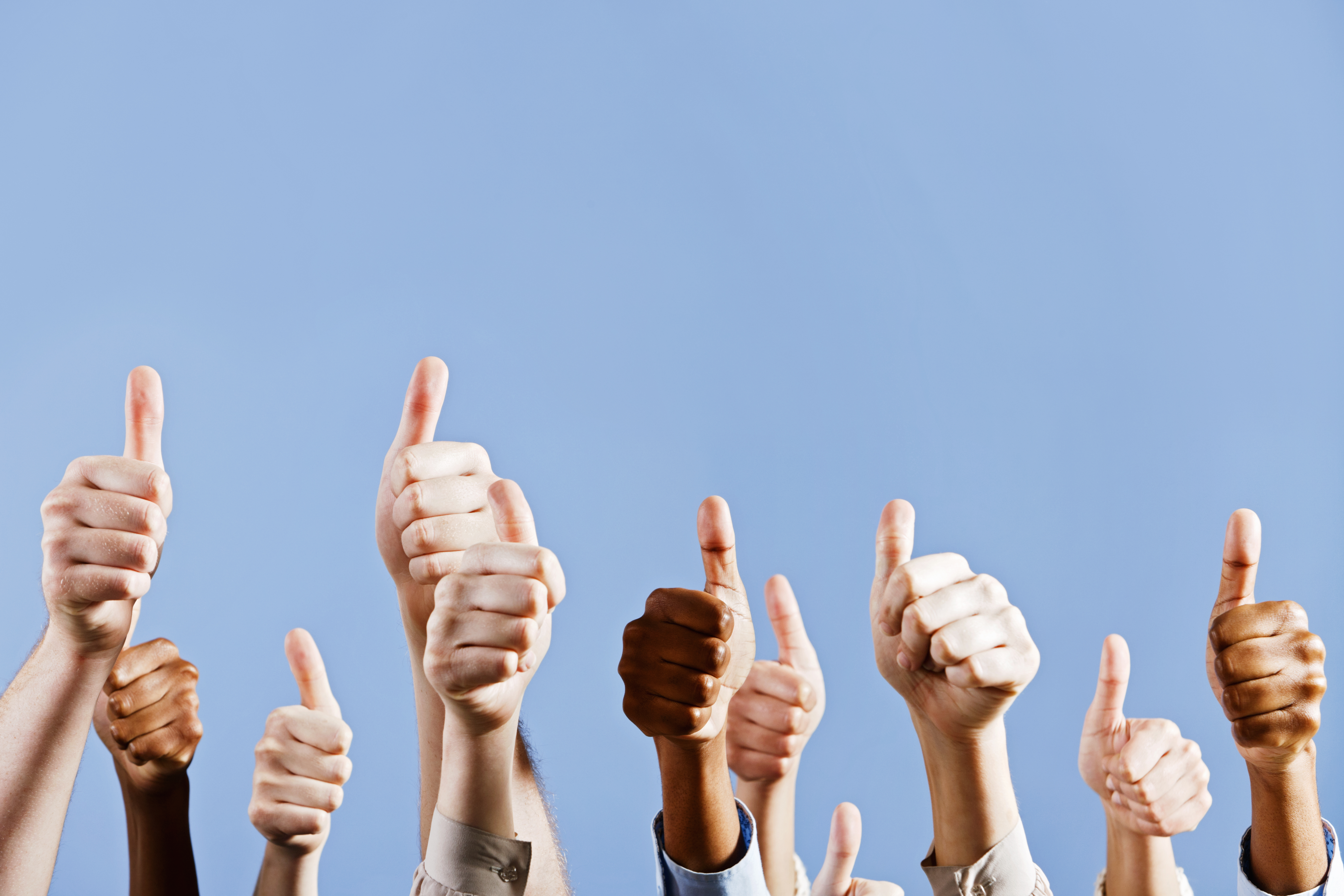 Presented by Partners in Medical Education, Inc. 2022
Presented by Partners in Medical Education, Inc. 2022
5
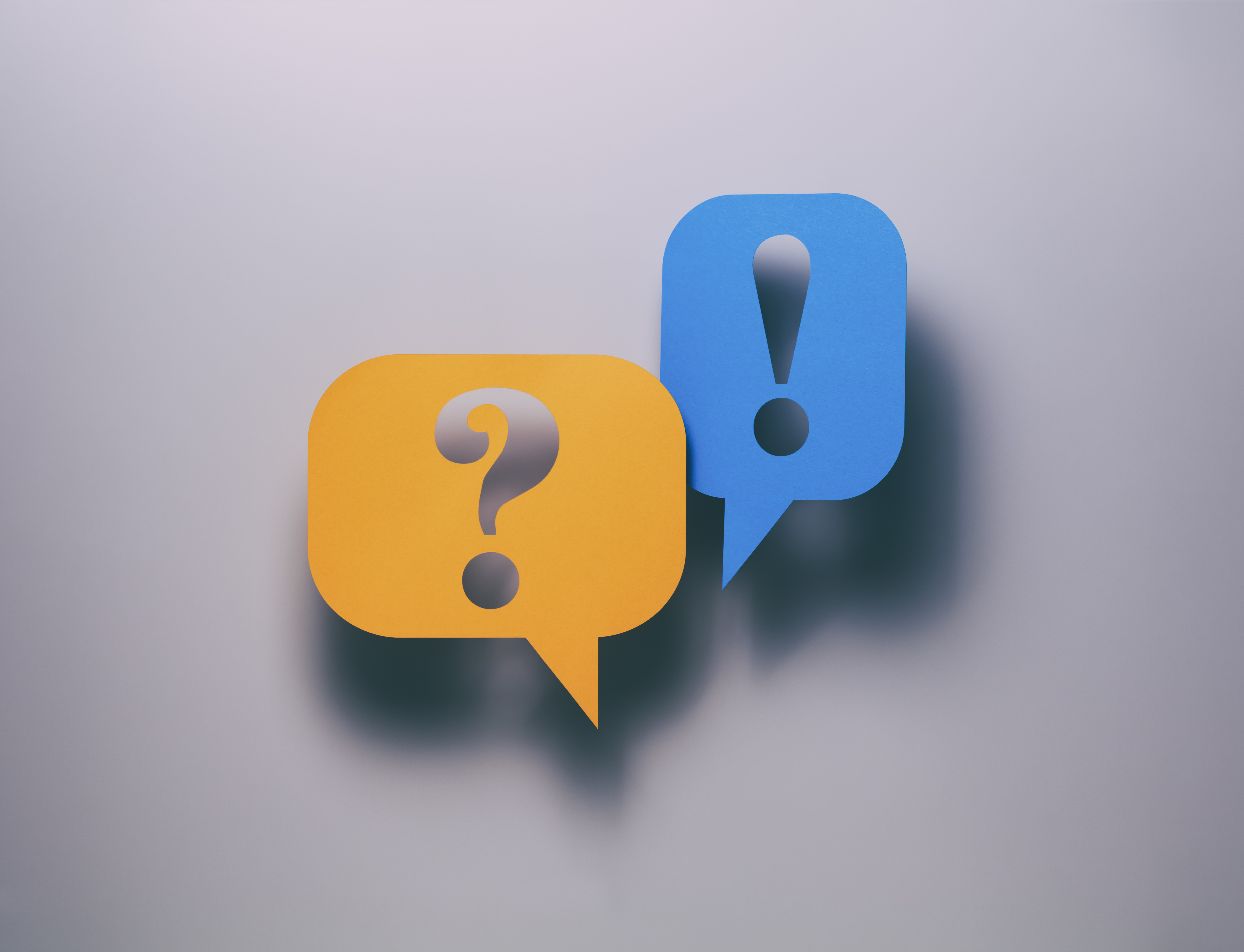 Some questions?
Is your GMEC an "information" dump or "rich with discussion"?
Best Practice: Highlight text, color text, or italics
Is your GMEC tracking attendance of all voting members?
Best Practice: Put tracking table at the top of each set of minutes – easier to track attendance of voting members
Does your GMEC have peer-selected residents and fellows?
Site Visit Inquiry: They will be asked if they were peer-selected
Does your GMEC have annotated minutes that provide evidence of how you meet the requirements in I.B.4.-6?
Presented by Partners in Medical Education, Inc. 2022
Presented by Partners in Medical Education, Inc. 2022
6
SI FAQs – Annotated MinutesSI Requirements I.B.4.-6.
GMEC meeting minutes submitted for the IRC’s review must clearly document execution of required functions and responsibilities. 

When submitting GMEC meeting minutes to the ACGME, Sponsoring Institutions are asked to annotate those minutes, which is to say that a reference to a specific Institutional Requirement should accompany each GMEC action that fulfills that requirement. Ideally, annotations should be easy to identify (e.g., in bold type)
Methods for Tracking:
1. Embedded in the text
2. Place in a column

Best Practices:
Annual Tracking Excel Spreadsheet
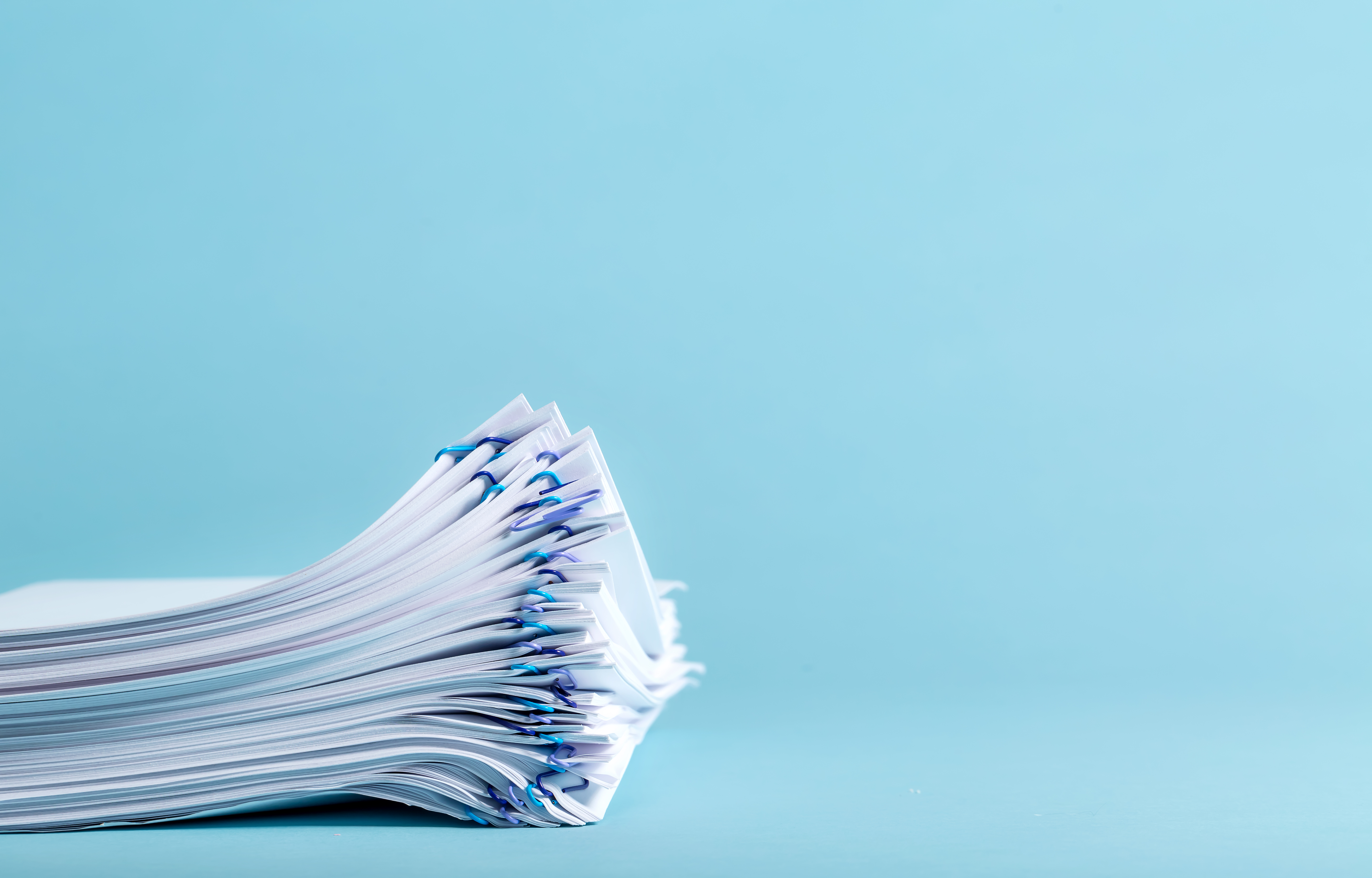 Presented by Partners in Medical Education, Inc. 2022
7
Are Your Faculty Ready For a Site Visit?
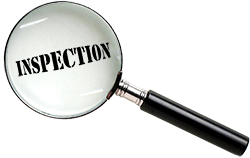 Cheryl Haynes, BA
Presented by Partners in Medical Education, Inc. 2022
8
"The best results in life are often held back by false constructs and untested assumptions."
"It's been a long time, don't assume anything."
Tim Ferris
Author, blogger, Apple podcaster
Cheryl Haynes
GME Consultant
Presented by Partners in Medical Education, Inc. 2022
9
The Three S's of Faculty Preparation
Structure – 
ACGME Competencies
curriculum
Supervision -
Levels/Definitions
Program Policy
Scholarship
Faculty Scholarly Activity
Resident Scholarly Activity
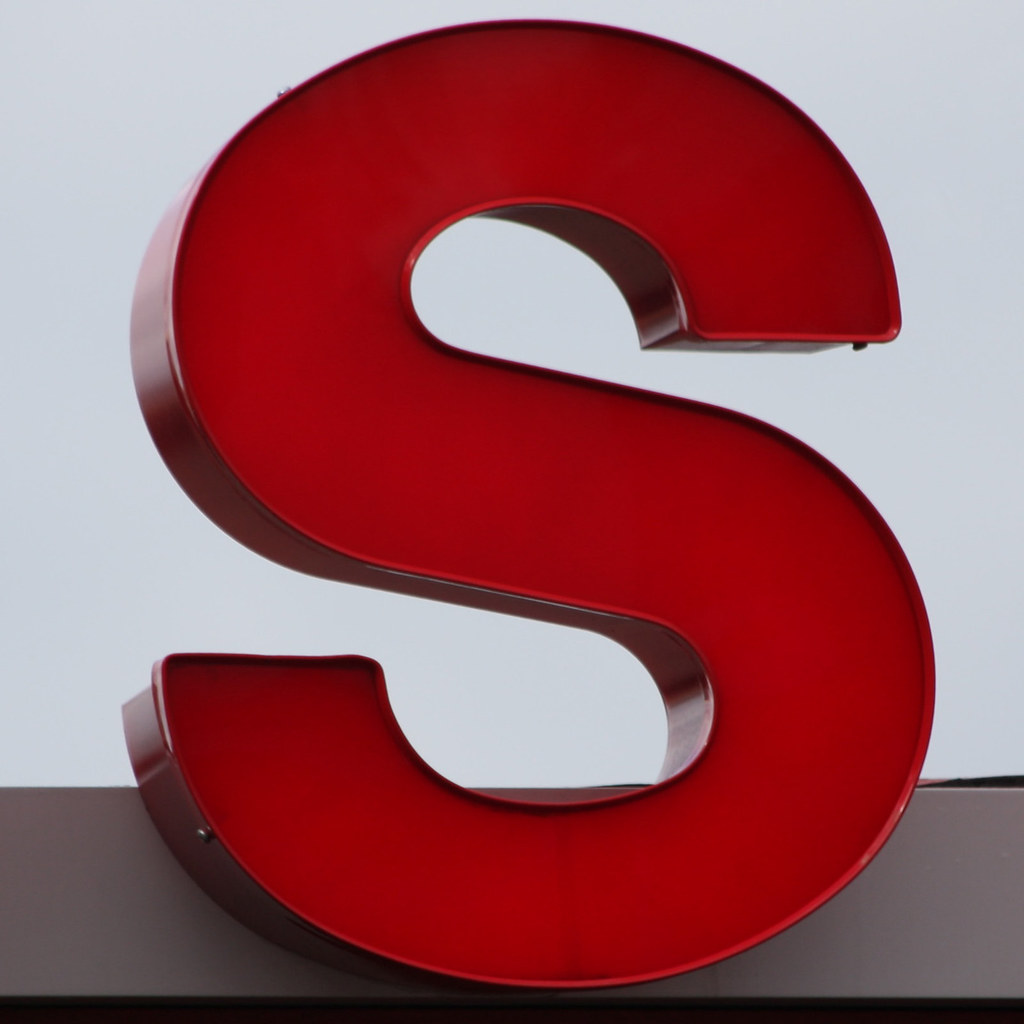 Presented by Partners in Medical Education, Inc. 2022
10
Structure
Can your faculty discuss/describe:

How/where residents are taught:
Longitudinal Curriculum
Systems-based Practice
Patient Safety & Quality Improvement
Transitions of Care & Handoffs
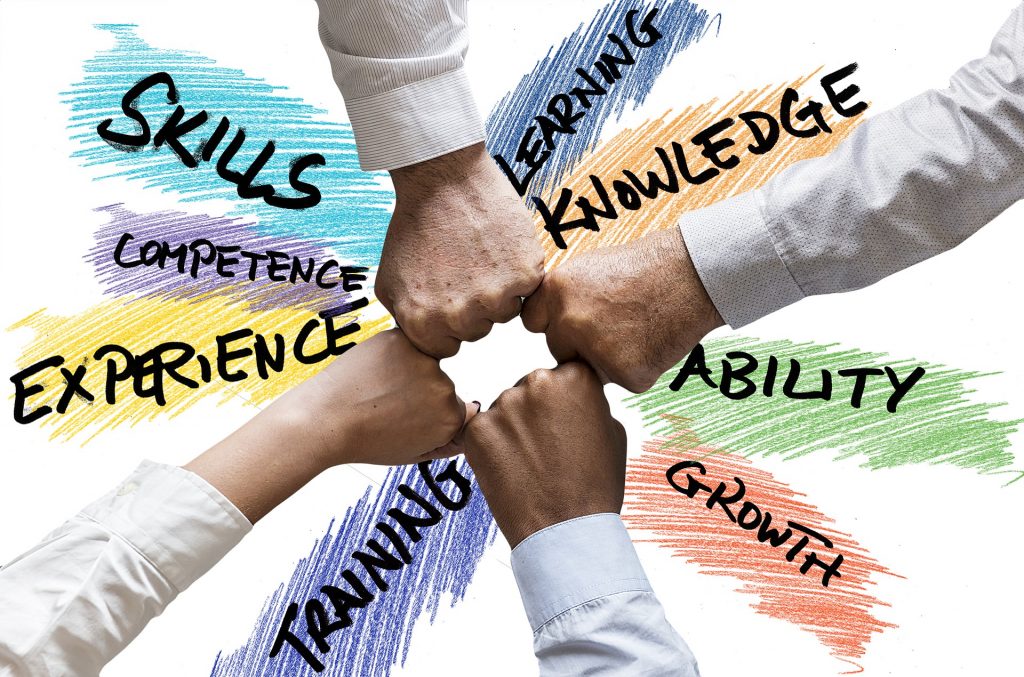 Presented by Partners in Medical Education, Inc. 2022
11
Supervision
Can your faculty discuss/describe:

Current ACGME definitions and requirements for supervision of residents and fellows

Program Supervision Policy
circumstances for escalation of care
address transitions of care and resident fatigue or illness
Transitions of Care Policies?
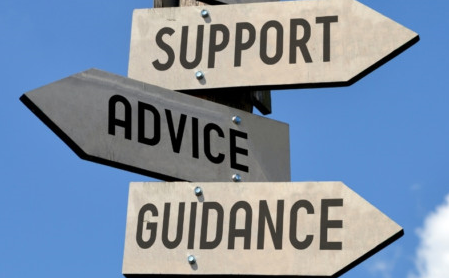 Presented by Partners in Medical Education, Inc. 2022
12
Scholarship
Faculty Development 
Curriculum
How often?
Attendance

Faculty Scholarly Activity
Do your faculty know what to report?
Grand Rounds
Course Development

How does your faculty support Resident/Fellow Scholarly Activity?
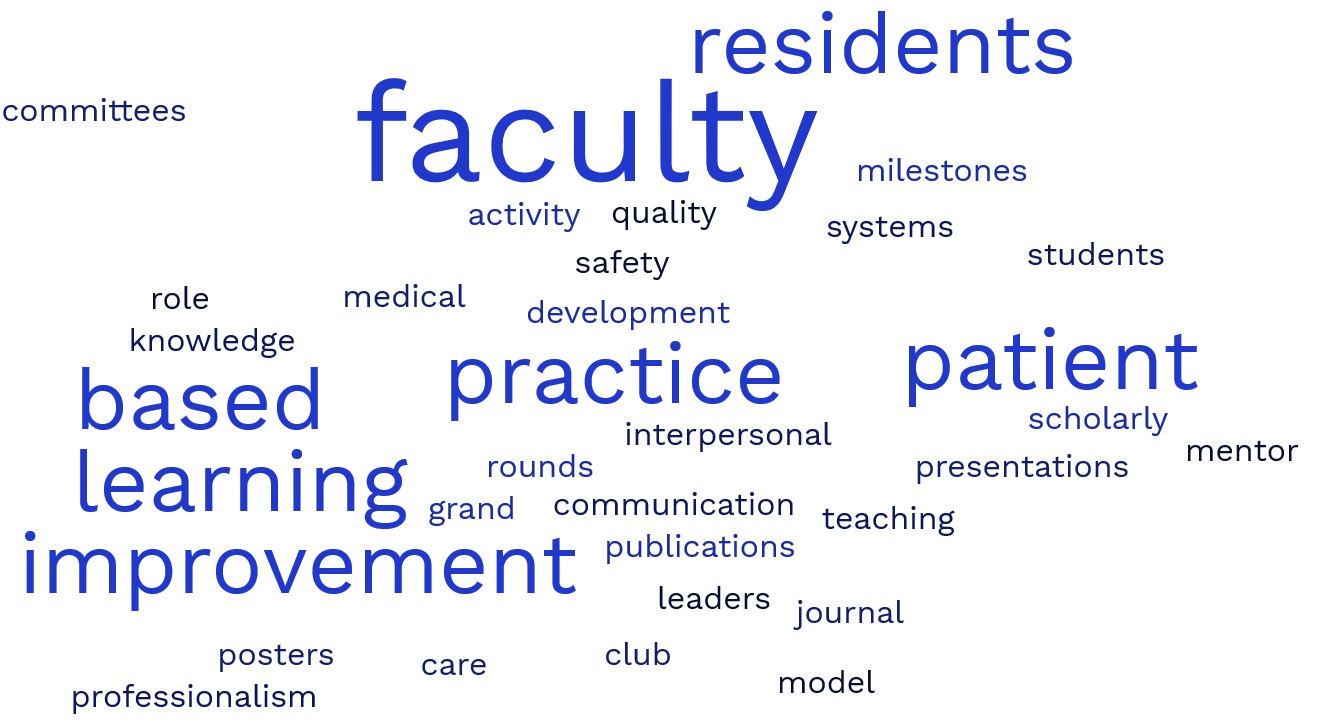 Presented by Partners in Medical Education, Inc. 2022
13
Get them Ready
Faculty Meetings
Posted Infographics
Faculty Pearls emails
Case Conferences

Communicate and discuss 
changes to ACGME requirements
curricular changes
Policy review  
"What do you do if____?"
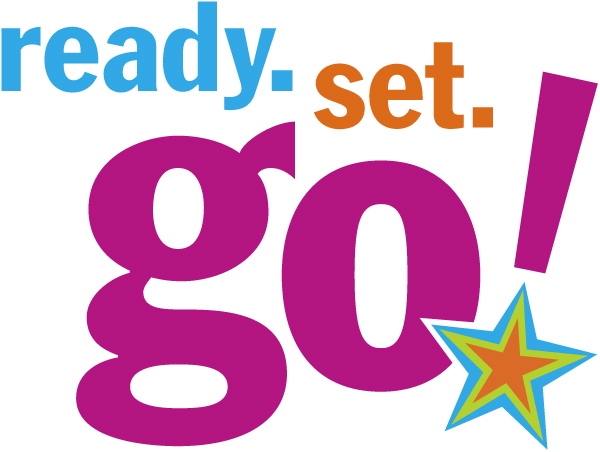 Presented by Partners in Medical Education, Inc. 2022
14
Addressing the Increased Emphasis on Professionalism: How to Tie Curriculum and Evaluation to the ACGME SurveysCarmela Meyer, MBA, EdD
Presented by Partners in Medical Education, Inc. 2022
Presented by Partners in Medical Education, Inc. 2022
15
This is not what we want for our residents, fellows or faculty members.
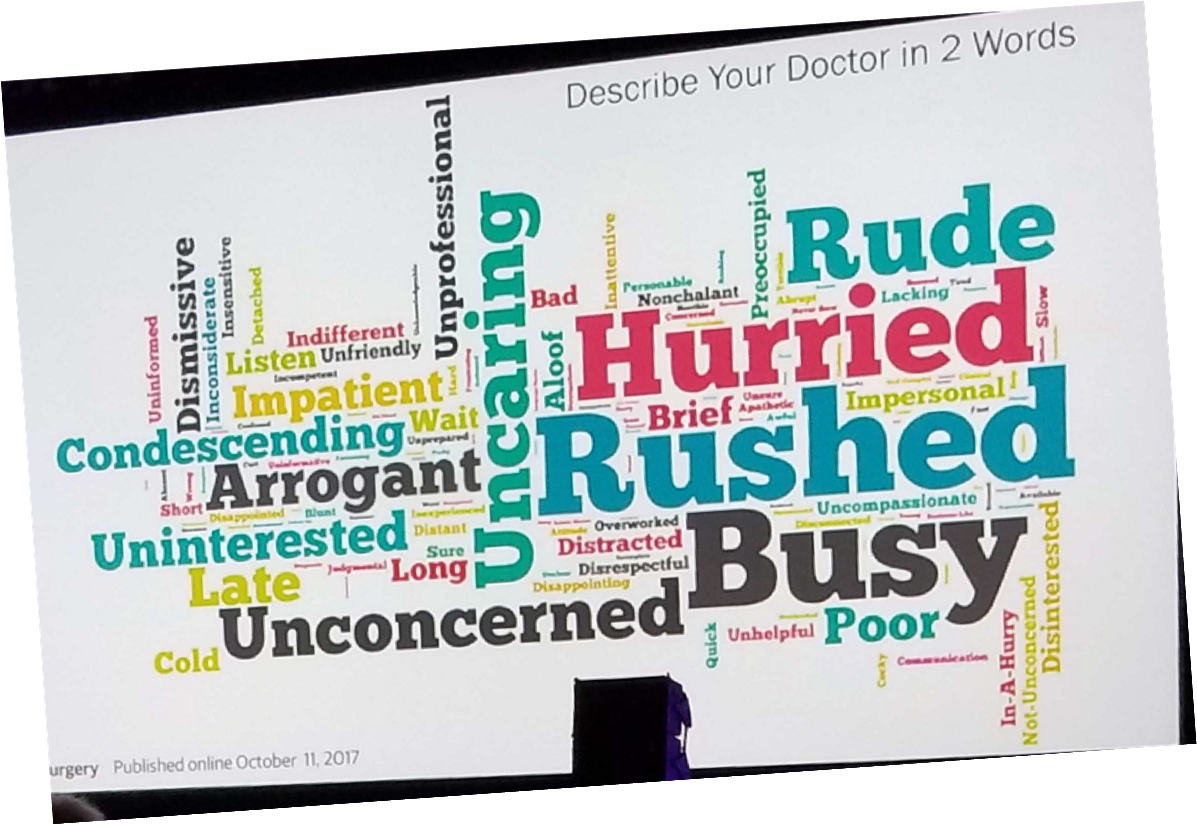 Presented by Partners in Medical Education, Inc. 2022
Presented by Partners in Medical Education, Inc. 2022
16
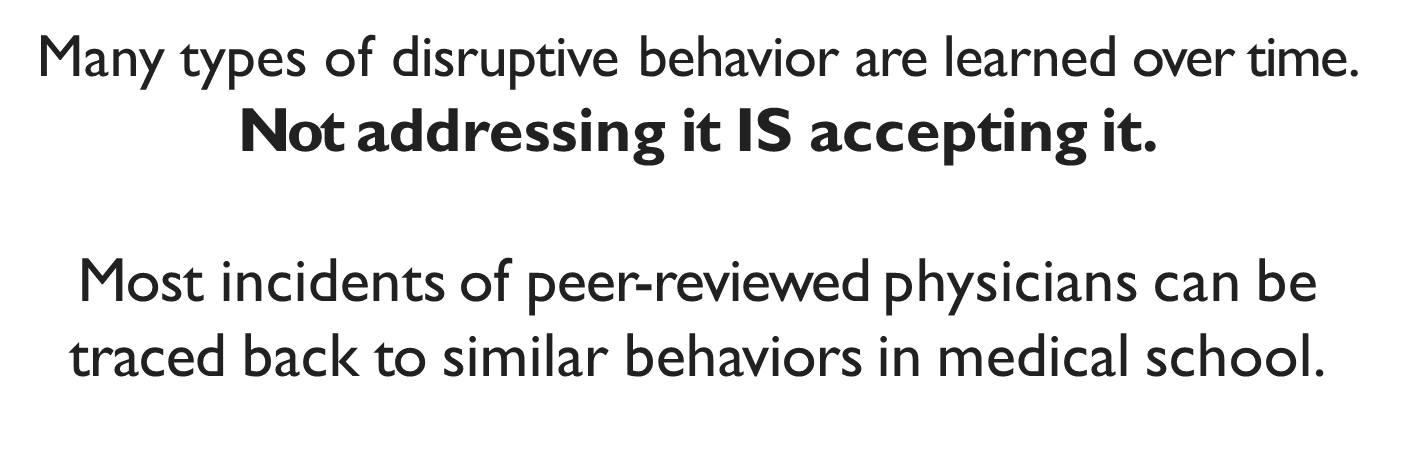 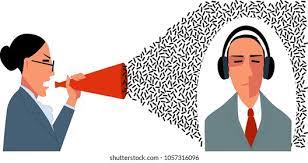 Presented by Partners in Medical Education, Inc. 2022
Presented by Partners in Medical Education, Inc. 2022
17
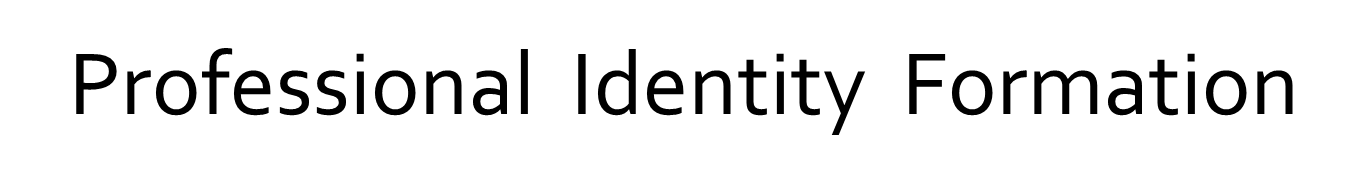 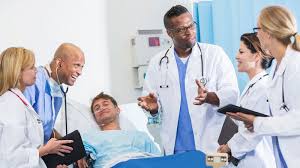 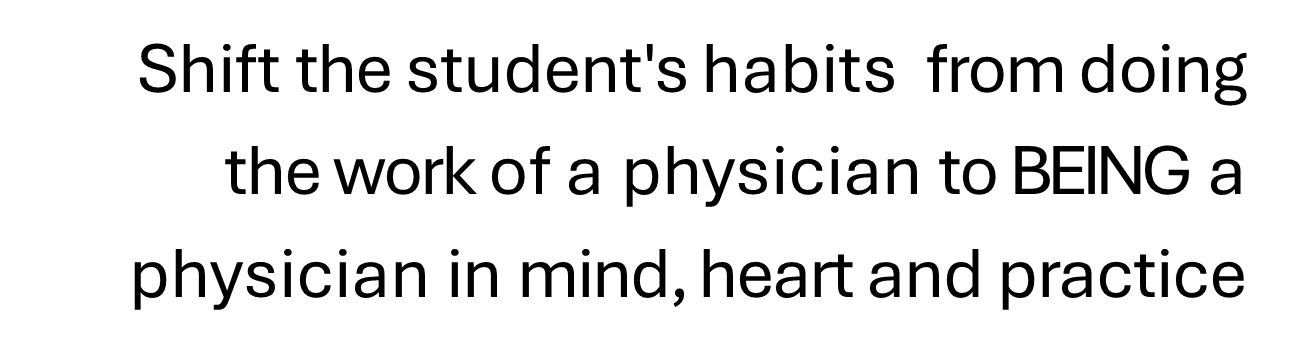 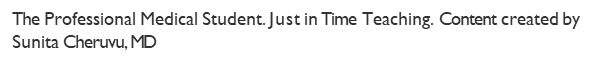 Presented by Partners in Medical Education, Inc. 2022
Presented by Partners in Medical Education, Inc. 2022
18
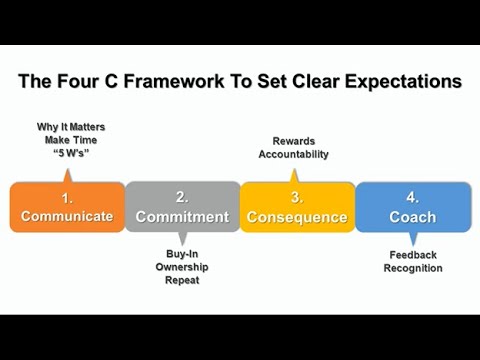 Chapters Career Compass, Setting Clear Expectations. https://www.youtube.com/watch?v=Iovdu7mbI30
Presented by Partners in Medical Education, Inc. 2022
Presented by Partners in Medical Education, Inc. 2022
19
Communicate Expectations and Policies
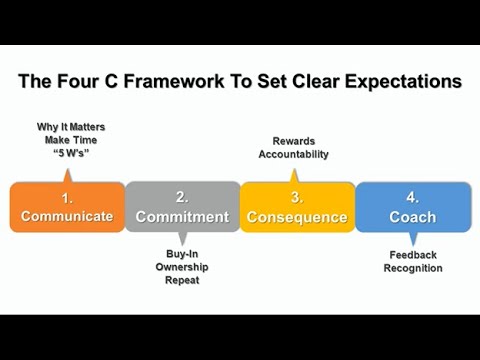 1. Set Clear and Specific Expectations
Dress code, behavior, when you want the resident to arrive vs. when clinic starts
2. Include professionalism in all curriculum
3. Discuss supervision expectations
4. Let the resident/fellow know what criteria you will use to evaluate them.
Presented by Partners in Medical Education, Inc. 2022
Presented by Partners in Medical Education, Inc. 2022
20
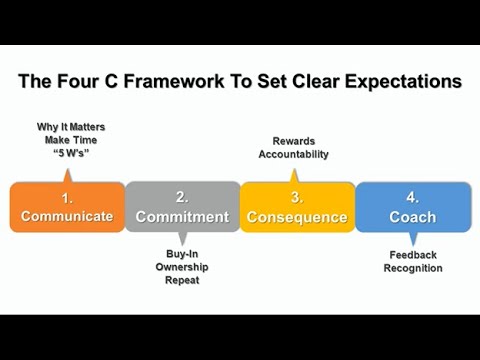 Be sure to verbally discuss expectations – not just read a list

You show commitment by modeling the behavior you want to see.

Residents show commitment by agreeing to follow the expectations - sign
Presented by Partners in Medical Education, Inc. 2022
Presented by Partners in Medical Education, Inc. 2022
21
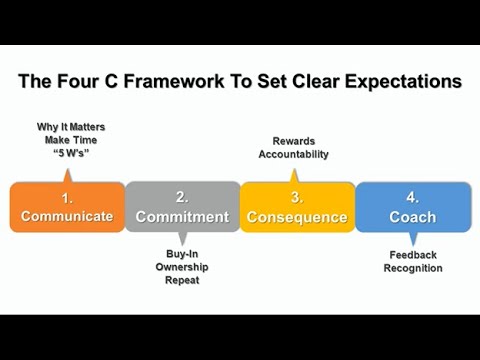 Stick to your expectations - critical
Resident arrives 5 minutes late: I noticed you were a little late this morning. Patients depend on us, so let's be on time, ok?
2nd Offense: private conversation sitting down in your office
3rd Offense: documentation (evaluation) and meeting. 
PD needs to regularly meet with residents if faculty report bad behavior or they will stop reporting it. It also should appear on semi-annual or annual evaluation.
Presented by Partners in Medical Education, Inc. 2022
Presented by Partners in Medical Education, Inc. 2022
22
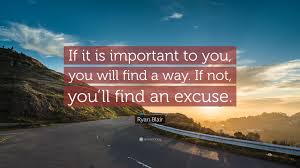 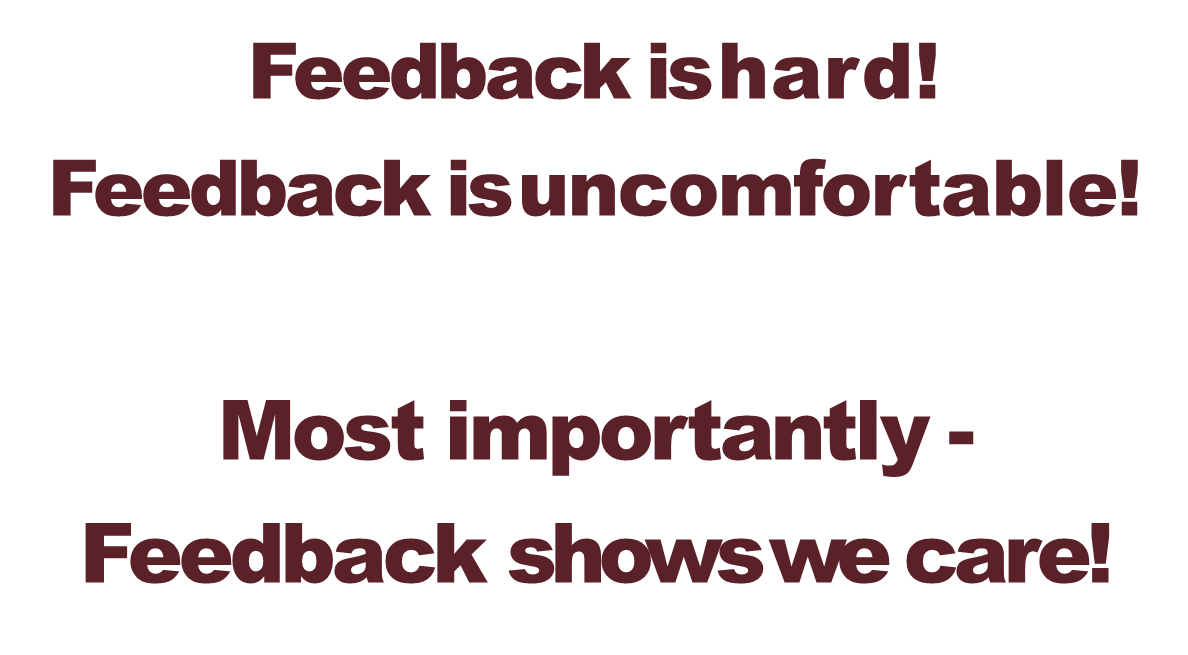 Presented by Partners in Medical Education, Inc. 2022
Presented by Partners in Medical Education, Inc. 2022
23
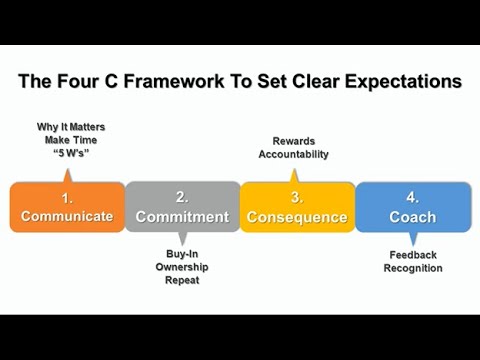 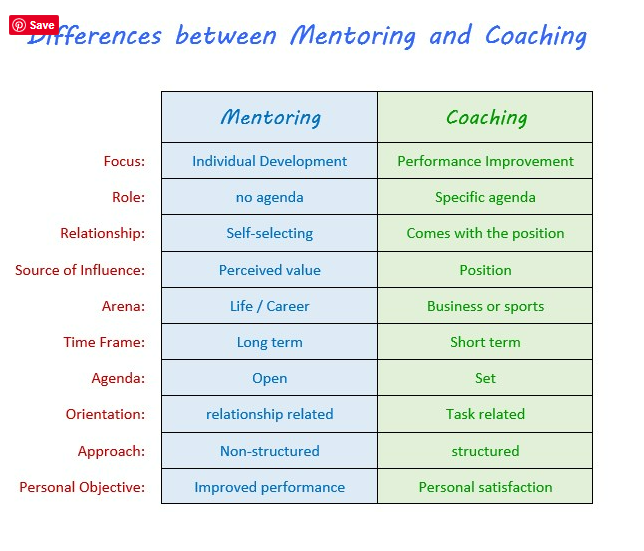 Presented by Partners in Medical Education, Inc. 2022
Presented by Partners in Medical Education, Inc. 2022
24
Special ReviewsAmy Durante, MHA
Presented by Partners in Medical Education, Inc. 2022
25
ACGME Requirements
The GMEC must demonstrate effective oversight of underperforming program(s) through a Special Review process. (I.B.6.)

The Special Review process must include a protocol that: (I.B.6.a)  
-establishes a variety of criteria for identifying underperformance that includes, at a minimum, program accreditation statuses of Initial Accreditation with Warning, Continued Accreditation with Warning, and adverse accreditation statuses as described by ACGME policies; and, (I.B.6.a).(1)

-results in a timely report that describes the quality improvement goals, the corrective actions, and the process for GMEC monitoring of outcomes, including timelines. (I.B.6.a).(2))
Presented by Partners in Medical Education, Inc. 2022
Presented by Partners in Medical Education, Inc. 2022
26
Citations!!
Presented by Partners in Medical Education, Inc. 2022
Presented by Partners in Medical Education, Inc. 2022
27
Identifying Underperformance
ACGME surveys
• #1 go to
•Comparison to other years to identify trends
•Only do once
•Faculty and residents/fellow
•85% cut off
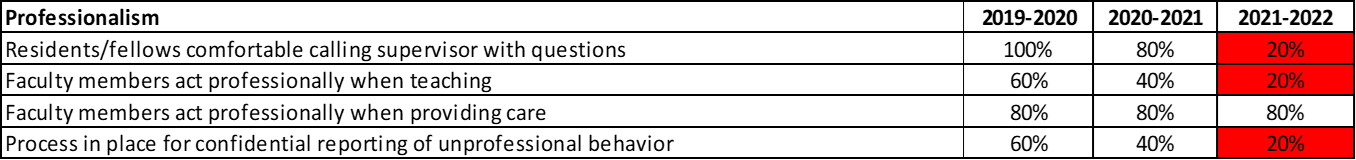 Presented by Partners in Medical Education, Inc. 2022
Presented by Partners in Medical Education, Inc. 2022
28
Identifying Underperformance
Board pass rate
Citations
Program compliance
•Annual Program Evaluation (APE) submission
•APE Action Plans
•Resident/Fellow Town Halls
•Case logs
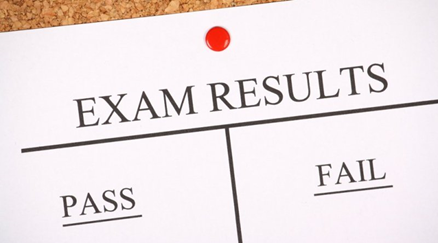 Presented by Partners in Medical Education, Inc. 2022
Presented by Partners in Medical Education, Inc. 2022
29
Identifying Underperformance
Initial Accreditation with Warning
Continued Accreditation with Warning
Probationary Accreditation
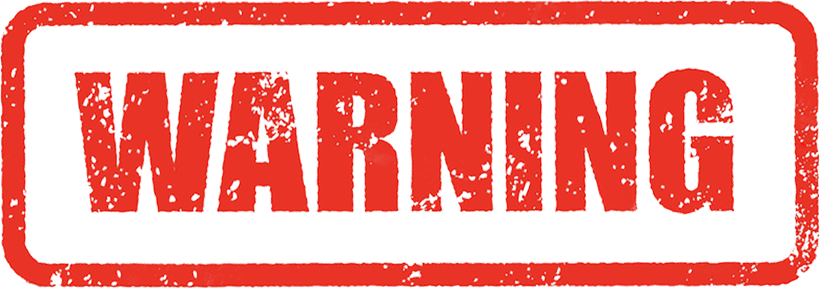 Presented by Partners in Medical Education, Inc. 2022
Presented by Partners in Medical Education, Inc. 2022
30
Oversight
Present these indicators at GMEC
Document review
Document decision to conduct a Special Review
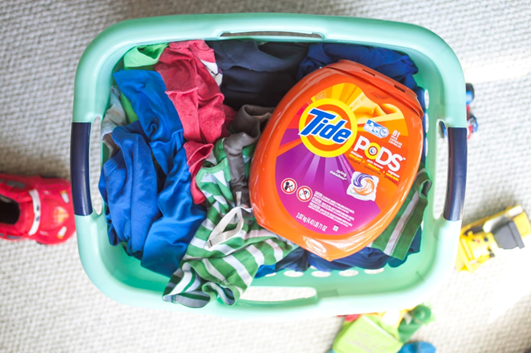 Presented by Partners in Medical Education, Inc. 2022
Presented by Partners in Medical Education, Inc. 2022
31
Special Review Committee
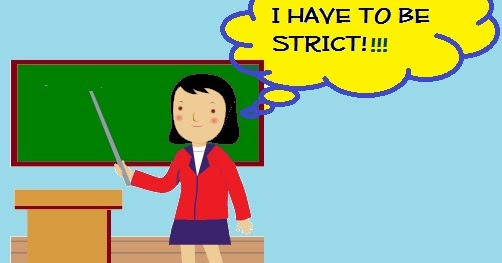 Special Review policy
Include the criteria
“Other circumstances”
•  Committee members
Timeline – don’t be too strict

Appoint a committee
•  DIO or GME representative
Faculty from another program – GREAT learning exercise 
Resident?

Subcommittee?
Peer-selected resident
Another program
Presented by Partners in Medical Education, Inc. 2022
32
Special Review Committee
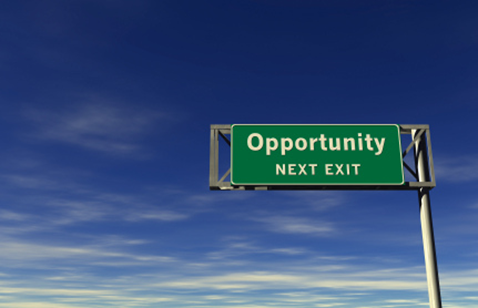 Interviews
Program leadership
Departmental leadership
Faculty
Residents/Fellows
Each level in separate interviews
Utilize the opportunity
Compliance with ACGME requirements
Evaluations
Required policies and procedures
Case logs
Presented by Partners in Medical Education, Inc. 2022
Presented by Partners in Medical Education, Inc. 2022
33
Special Review Report
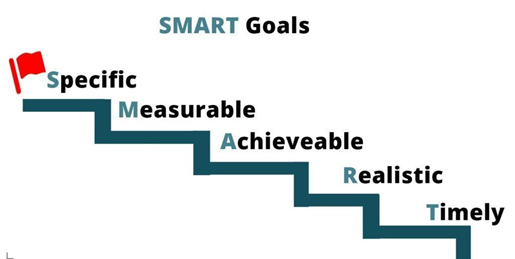 List it all!
Individuals interviewed
Documents reviewed
Summary of interviews while maintaining anonymity 
Top 4-5 areas
Quality improvement goals and the corrective actions
SMART goals
Suggestions/Recommendations
Presented by Partners in Medical Education, Inc. 2022
Presented by Partners in Medical Education, Inc. 2022
34
GMEC
Approve the Special Review report
Monitoring
Standing agenda item
They are coming for you!!
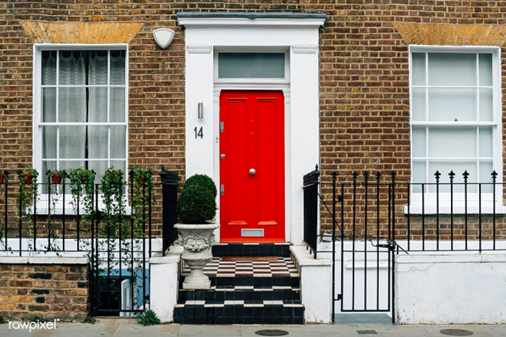 Presented by Partners in Medical Education, Inc. 2022
Presented by Partners in Medical Education, Inc. 2022
35
Keeping Up With the ACGME - 2022
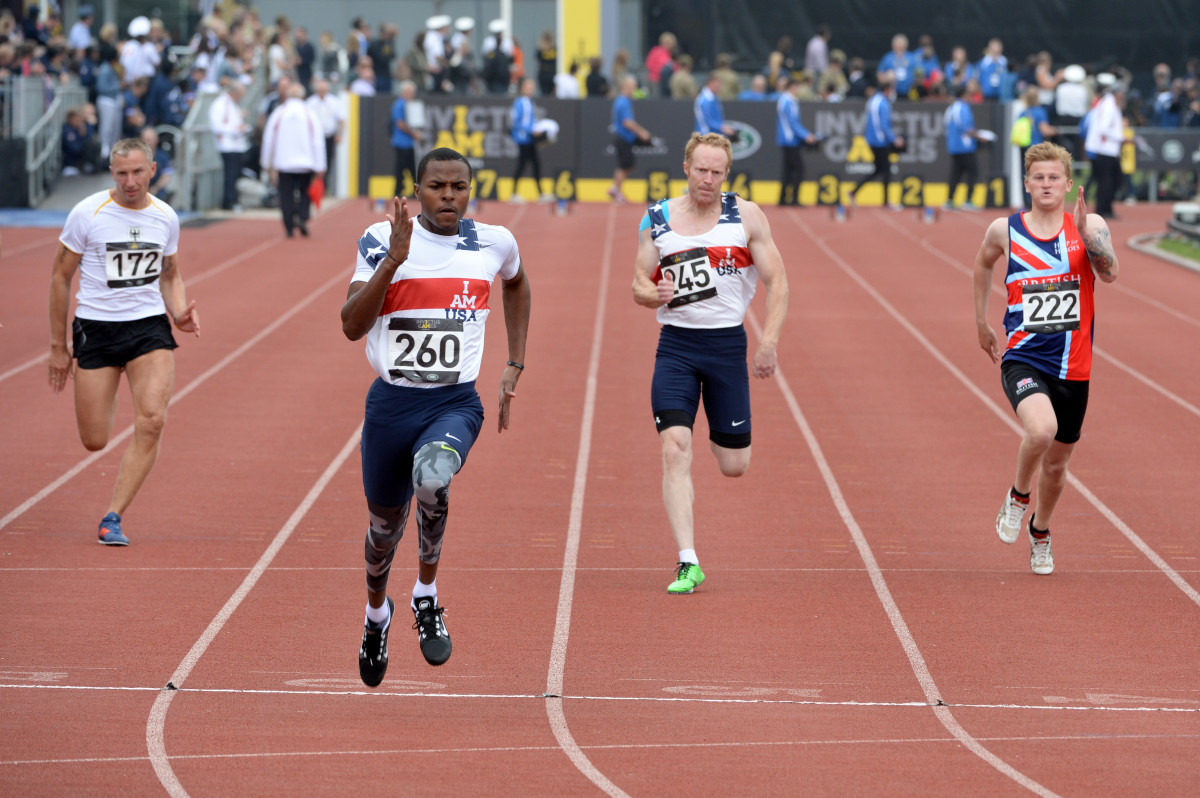 Christine Redovan, MBA, MLIS
Presented by Partners in Medical Education, Inc. 2022
Presented by Partners in Medical Education, Inc. 2022
36
Sponsoring Institution
New requirements went into effect July 1, 2022
Paid resident leave is the big change
ACGME guidance on website
Not being cited until July 1, 2023
FAQs updated (Jan 2022)
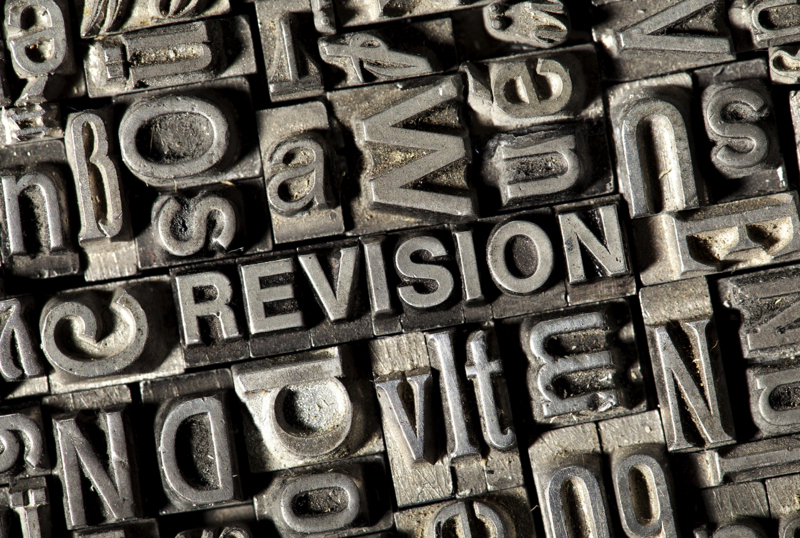 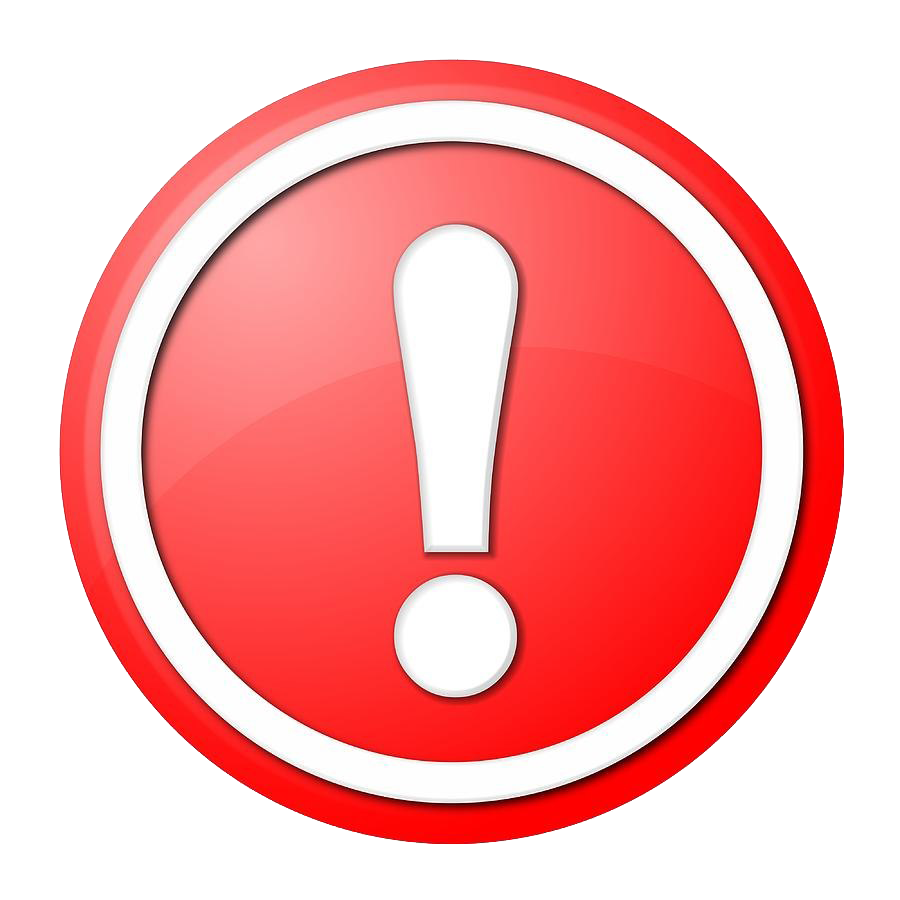 Institutional Requirements currently under revision...again!
This Photo by Unknown author is licensed under CC BY.
Presented by Partners in Medical Education, Inc. 2022
Presented by Partners in Medical Education, Inc. 2022
37
Common Program Requirements
Updated CPR – Effective July 1, 2023
Lots of consolidation and moving of requirements to background and intent. Numbering has changed.

II.A.1.a - GMEC verify license and faculty appointment of new PD
II.A.4.a.7 - Report mistreatment
II.B.2.f.2 - Faculty development in health inequities
IV.A.1 - Aims to program applicants
IV.A.5 - Formal educational activities in patient safety goals, tools and techniques
VI.B.5 - Psychologically safe learning environment

CPR FAQ (8/25/22) - 22 pages
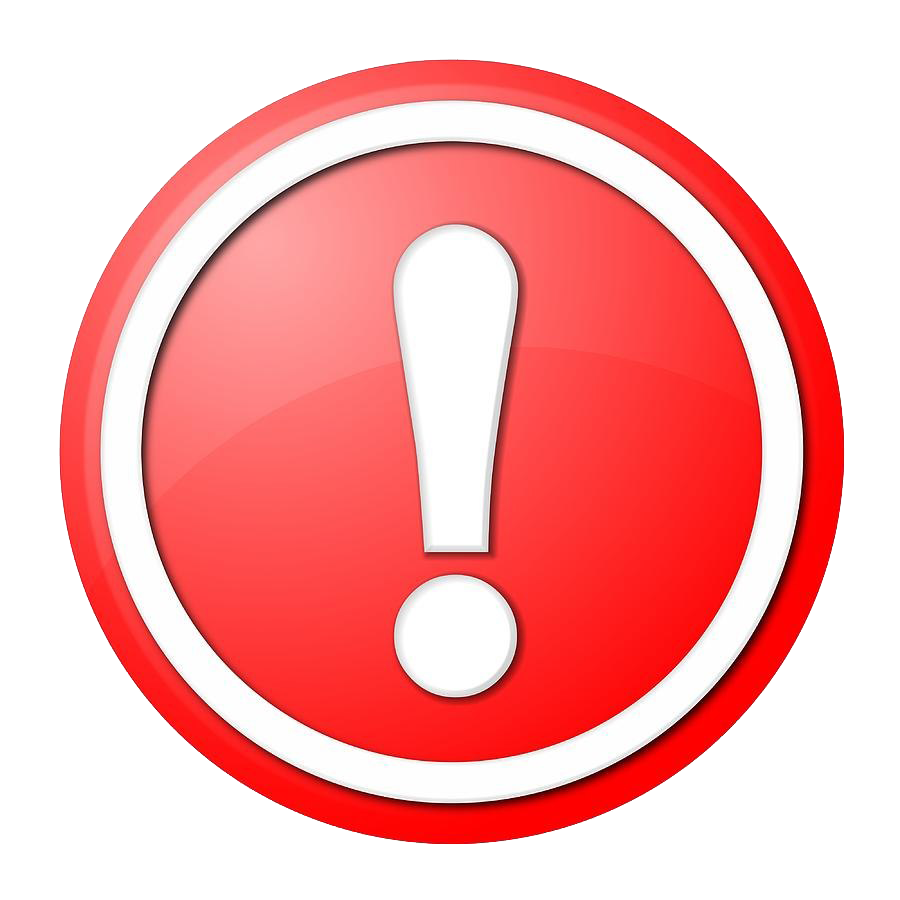 Presented by Partners in Medical Education, Inc. 2022
38
Specialty Updates
Major requirement updates:
Internal Medicine (7/1/2022)
Family Medicine (7/1/2023)

 Focused requirement updates:
OB/GYN (9/17/2022)

Case log updates:
 Ophthalmology
 OB/GYN
 MFM
 REI
Check for any case log updates on the documents and resources page of each RC.
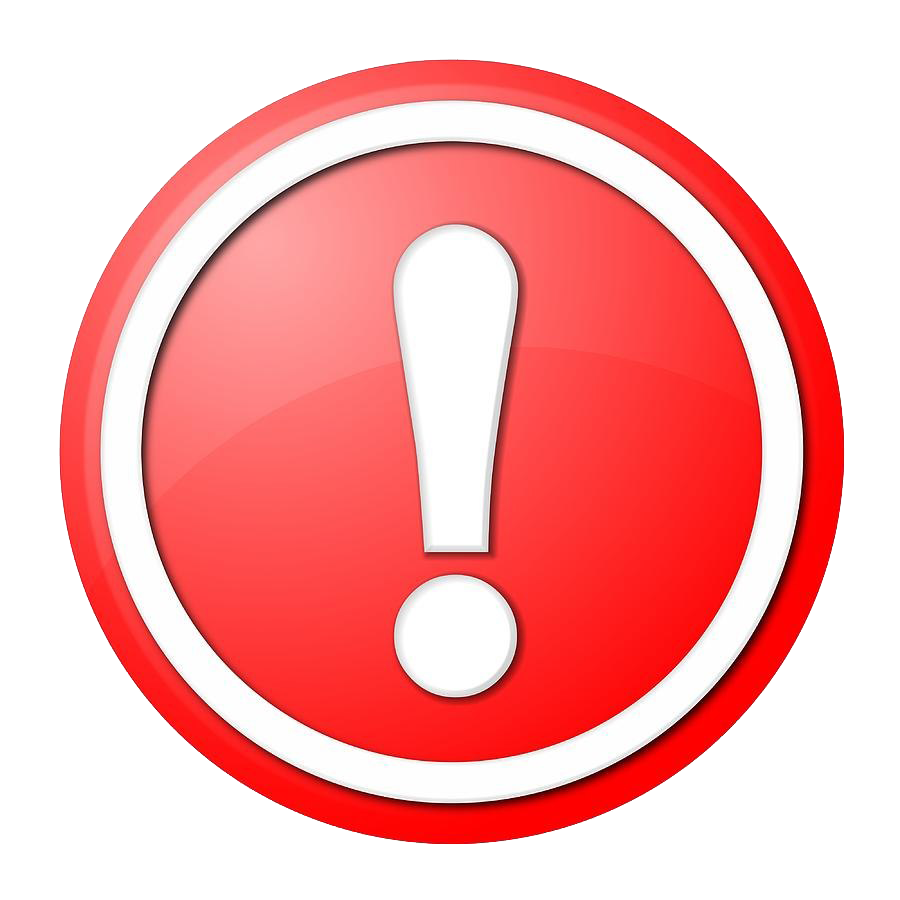 Presented by Partners in Medical Education, Inc. 2022
39
Review & Comment
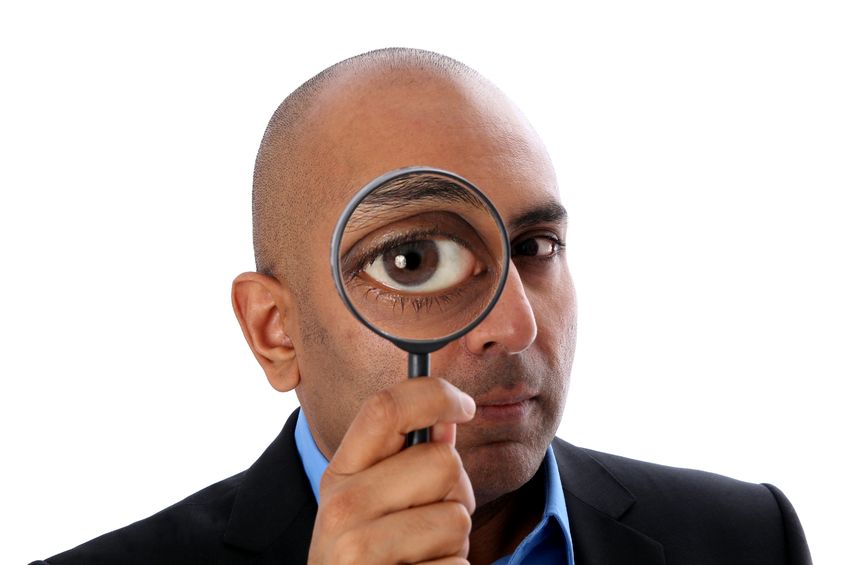 Located under "what we do" tab

General Surgery  - closed; awaiting approval
Pediatrics – closed; awaiting approval
Psychiatry subspecialties – gathering feedback stage
Brain Injury Medicine
UME Foundational Competencies –open; apply to be part of working group for 2023
Correctional/Carceral Medicine – expected approval for the specialty September 2022; delayed?
This Photo by Unknown author is licensed under CC BY-NC-ND.
Presented by Partners in Medical Education, Inc. 2022
Presented by Partners in Medical Education, Inc. 2022
40
New Resources
Clinician Educator Milestones
Equity Matters Practice Toolkit
National Plan for Health Workforce Wellbeing
Open office hours with VP of Sponsoring Institution
Program Emergency Categorization
ACGME Answers series
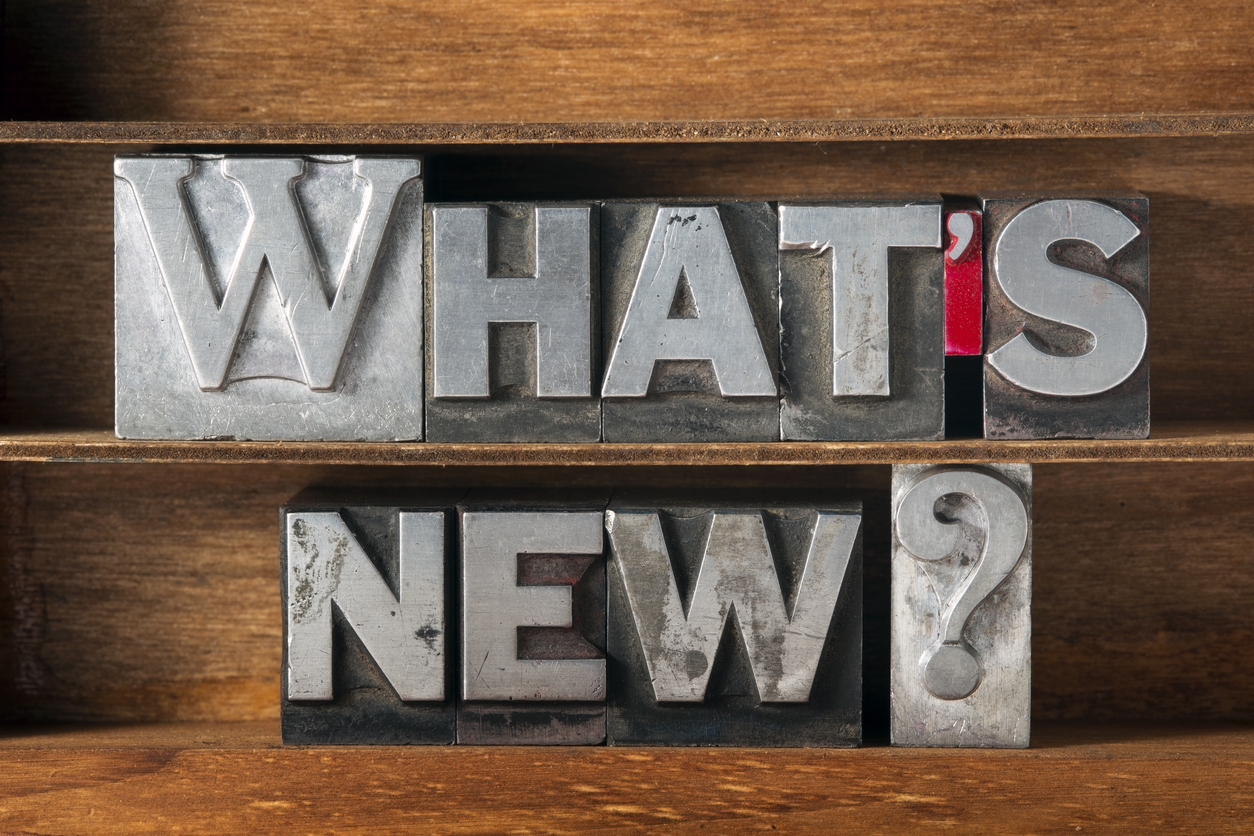 This Photo by Unknown author is licensed under CC BY-SA.
Presented by Partners in Medical Education, Inc. 2022
Presented by Partners in Medical Education, Inc. 2022
41
Updated Resources
ACGME Databook 2021-2022
ACGME Policies and Procedures (June 11, 2022)
2022 National Milestone Report
Rural Track Designation Resources
DIO "cheat sheets" (June & July 2022)
ACGME Annual Report 2021-2022
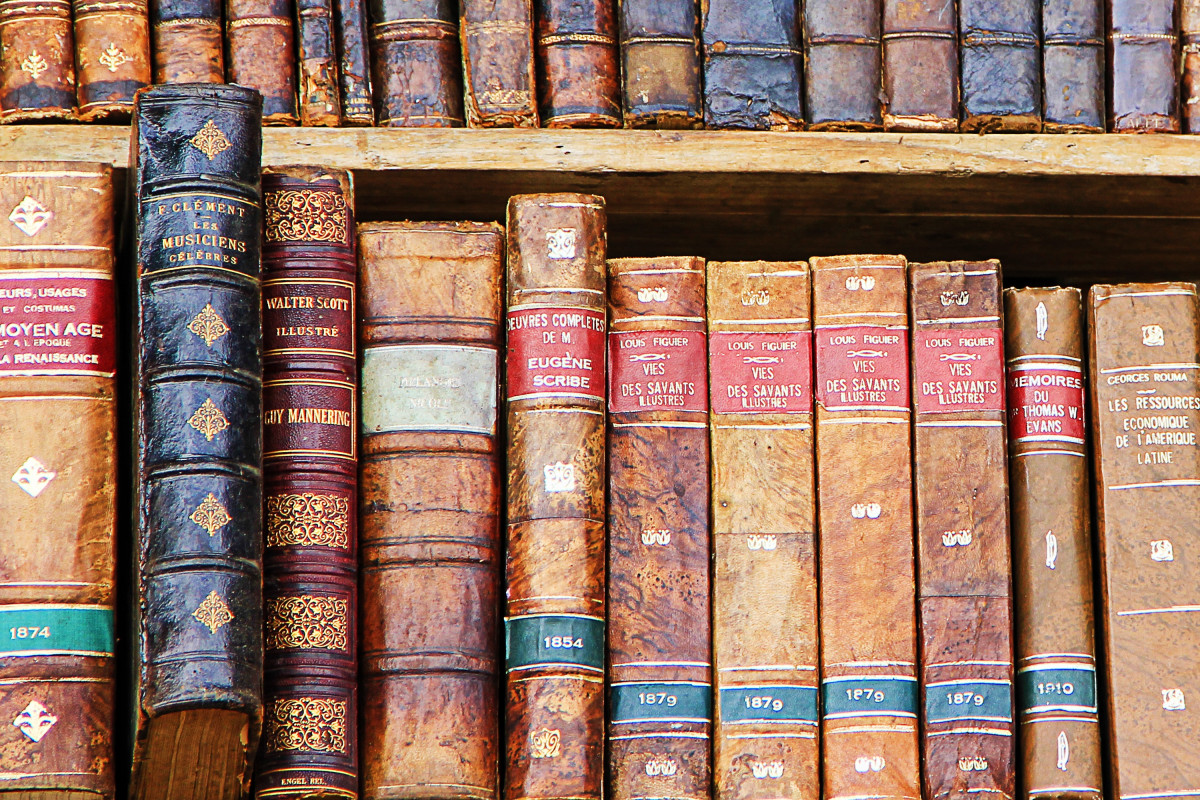 Presented by Partners in Medical Education, Inc. 2022
42
Upcoming Live Webinar

Motivating Faculty to Mentor & Do Research
Thursday, December 8, 2022

Sponsoring Institution Self-Study 101
Thursday, December 15, 2022

Digging for Data V
Thursday, January 5, 2023

Developing Residency Budgets
Thursday, January 19, 2023

Onboarding Residents
Thursday, February 2, 2023

How Semi-Annual Evaluations Document, Educate, and Improve
Thursday, February 9, 2023
Latest On-Demand Webinars
GME Educational Program Design I

Wellness is a Team Sport

Looking Behind the Curtain at CMS Reporting

ADS 2022: Part II

Scholarly Activity – Starting the Year Off Right

JEDI Warriors in GME: Guardians of Justice, Equity, Diversity, and Inclusion

ACGME Complaint Letter: Now What?

Here We Grow Again – And With Our Community

The ABCs of GMEC: Part II

ADS 2022: Part I

Ask Partners – Spring Freebie
Faculty Development Series
15 Minutes to Effective Feedback
Toolbox for Teaching Millennials

Taking Supervision to the Next Level
Contact us today to learn how our Educational
Passports can save you time & money! 
724-864-7320
www.PartnersInMedEd.com
Presented by Partners in Medical Education, Inc. 2022
Presented by Partners in Medical Education, Inc. 2022
43
43
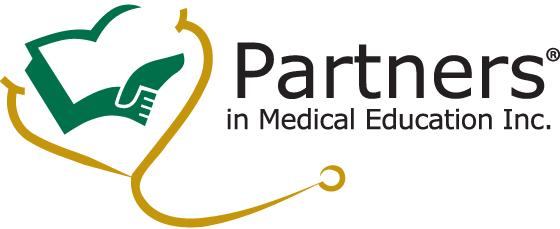 Partners in Medical Education, Inc. provides comprehensive consulting services to the GME community.
  Partners in Medical Education
724-864-7320  |  info@PartnersInMedEd.com
		        www.PartnersInMedEd.com

Heather Peters, M.Ed, Ph.D
Heather@partnersinmeded.com
Carmela Meyer, MBA, Ed.D
Carmela@partnersinmeded.com
Amy Durante, MHA
Amy@partnersinmeded.com
Cheryl Haynes, BA
Cheryl@partnersinmeded.com
Christine Redovan, MBA, MLIS
Christine@partnersinmeded.com
Presented by Partners in Medical Education, Inc. 2022
44